LO: To carry out an investigation to answer a scientific question
Success Criteria
I can plan my investigation.
I can consider the variables in my investigation.
I can record my observations
I can conclude my investigation.
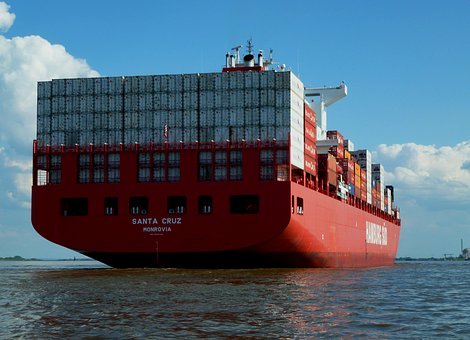 LO: To carry out an investigation to answer a scientific question
What materials are ships made from?
How heavy do you think ships are?
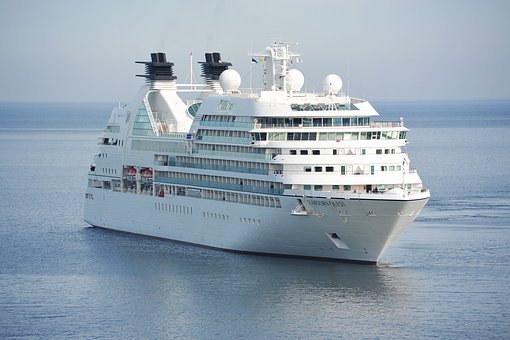 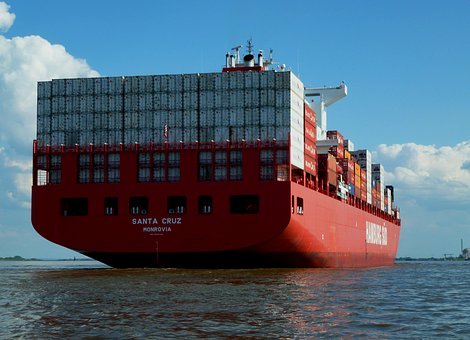 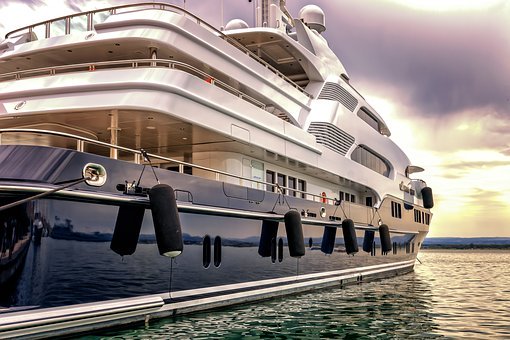 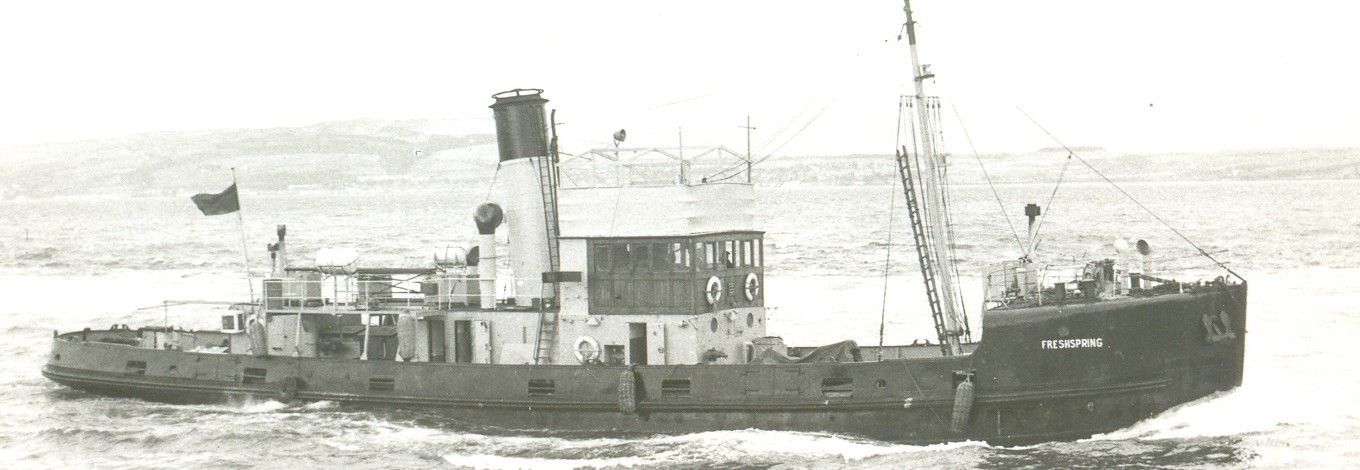 Ships can weigh more than 100,000 tons!
LO: To carry out an investigation to answer a scientific question
Lots of ships are made from steel.
What is steel? How heavy is steel?
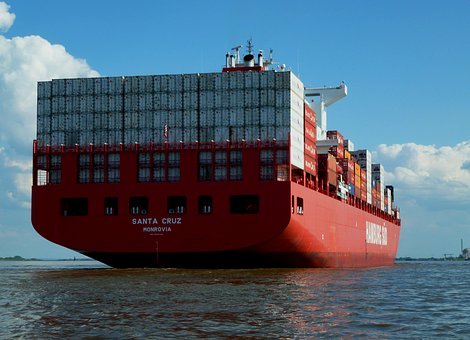 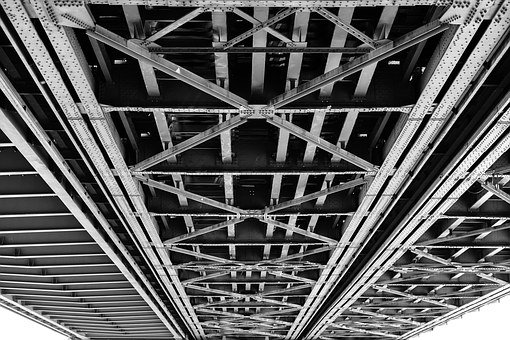 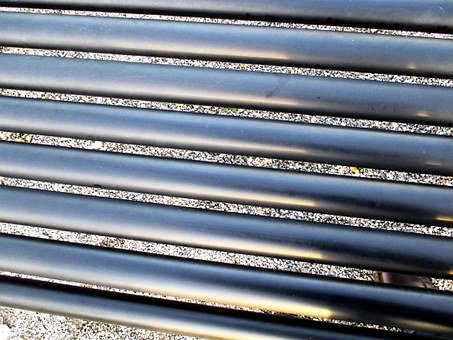 If steel is a fairly heavy material and ships are often filled with heavy things too, why don’t ships sink?
LO: To carry out an investigation to answer a scientific question
Investigation question:
How do ships float?
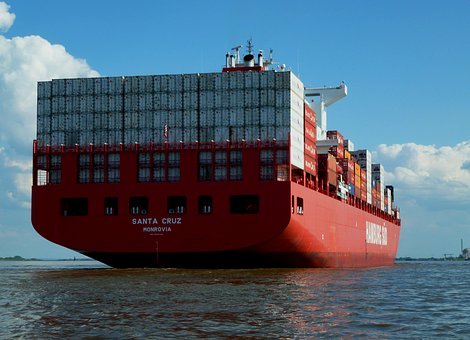 LO: To carry out an investigation to answer a scientific question
Investigation question:
How do ships float?
Here is the equipment we will be using in our investigation….
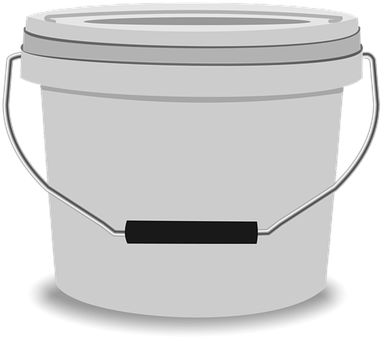 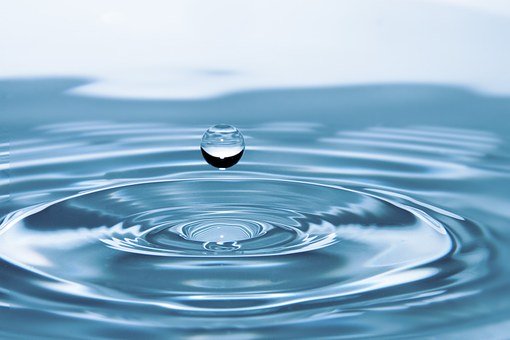 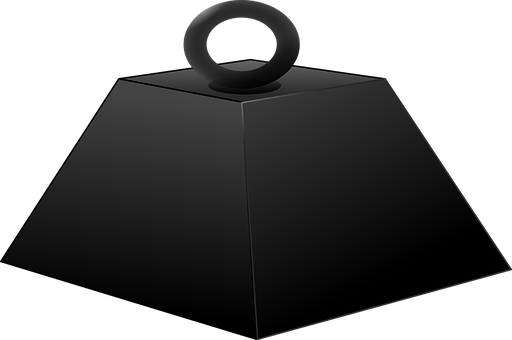 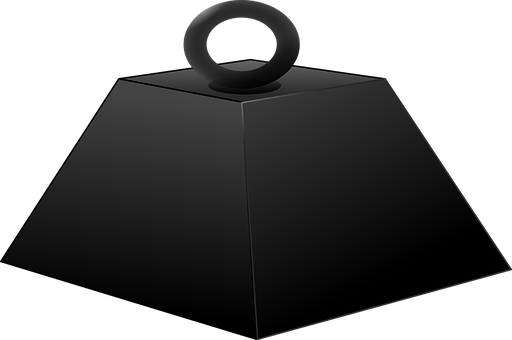 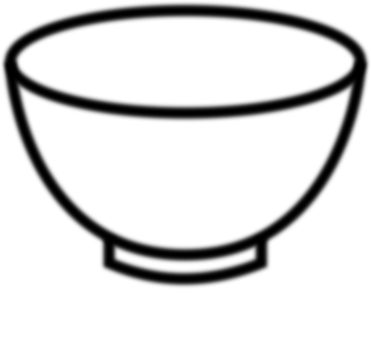 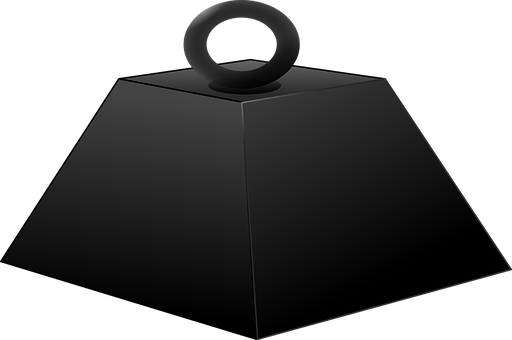 How do you think we will set up our investigation?
LO: To carry out an investigation to answer a scientific question
Investigation question:
How do ships float?
Variables:
The variables that will stay the same are…





The independent variable is…
Method:
LO: To carry out an investigation to answer a scientific question
Investigation question:
How do ships float?
Prediction:
I predict that…



I think this because…
LO: To carry out an investigation to answer a scientific question
Investigation question:
How do ships float?
Let’s set up our investigation!
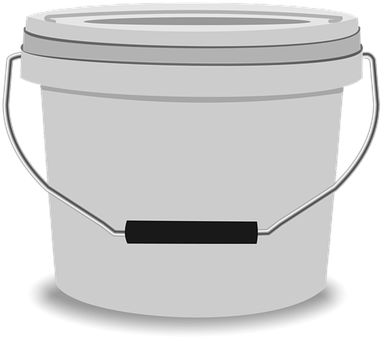 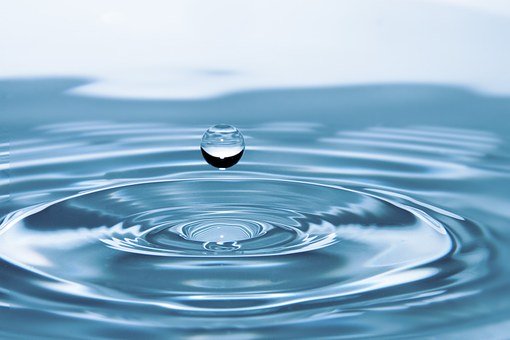 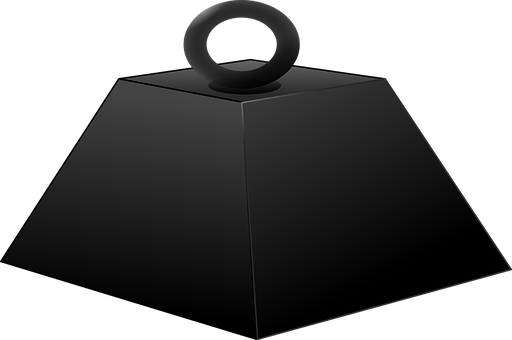 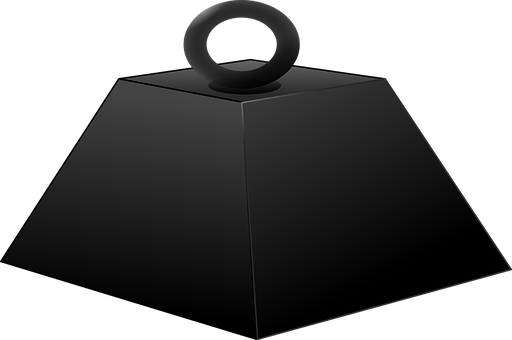 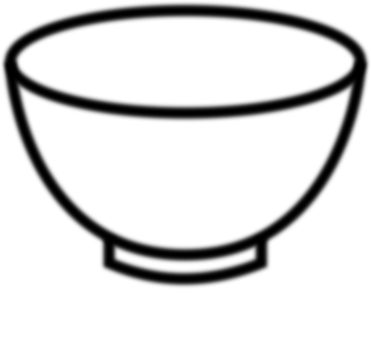 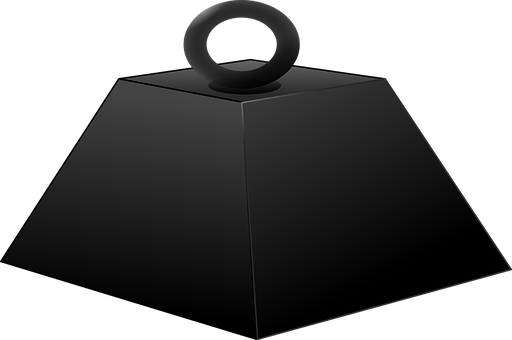 How will you make sure your investigation is fair?
LO: To carry out an investigation to answer a scientific question
Investigation question:
How do ships float?
Conclusion:
I observed that…



I think this happened because…
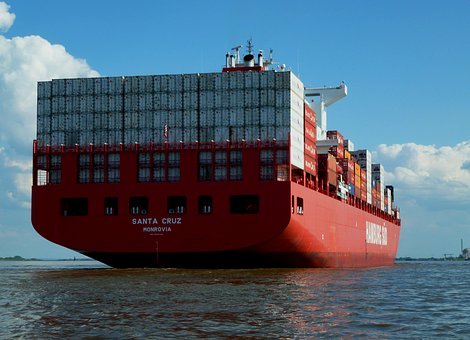